Diane Arbus (1923-1971)
American photographer
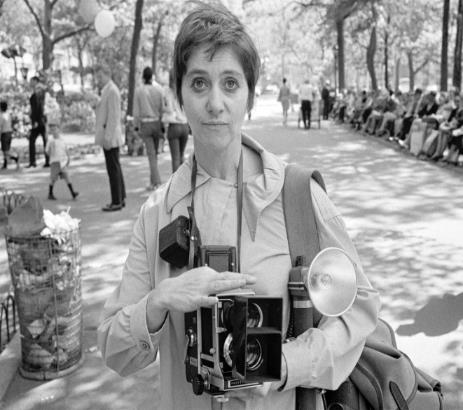 “The photo is a secret about the secret.”
The plan of describing a photo

Who/what and where (when – season and weather).
Who is doing what.     (Present Continuous!)
What the people look like.
Clothes.
Mood and feelings.
Personal attitude.
Who?
What (occupation)?
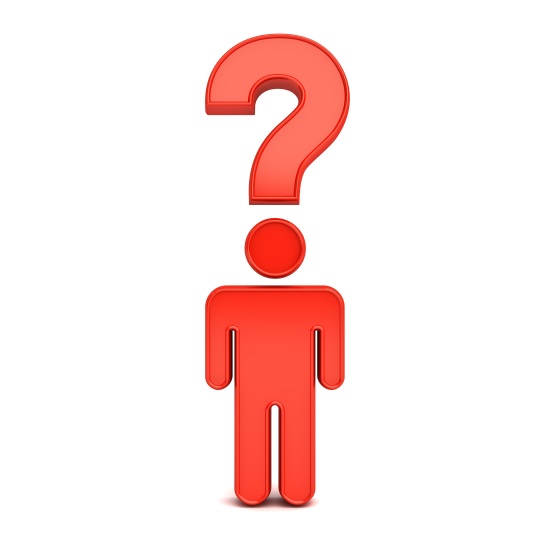 A boy

A girl

A man

A woman
A pupil
A student
A teacher
A doctor
An engineer
A policeman
A pilot
A cook
A vet
A shop assistant
…………
WHERE?
in the room,  at home,  in the office,  in the garden,   by the river,    
in the mountains,  in the park,  at school,    in the classroom,   
at the seaside, at the supermarket,  at the airport,    in the library,  
in the field,    in the forest
Catch a mistake!
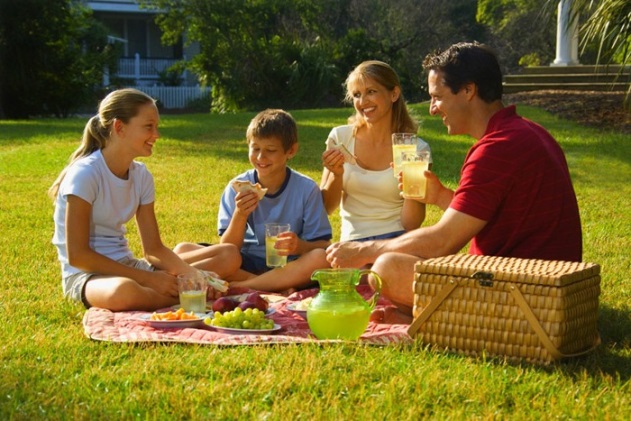 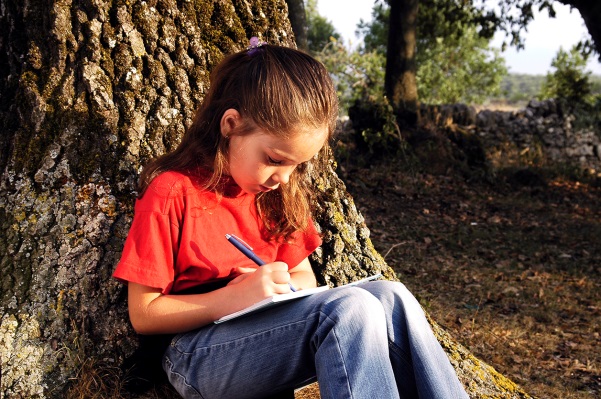 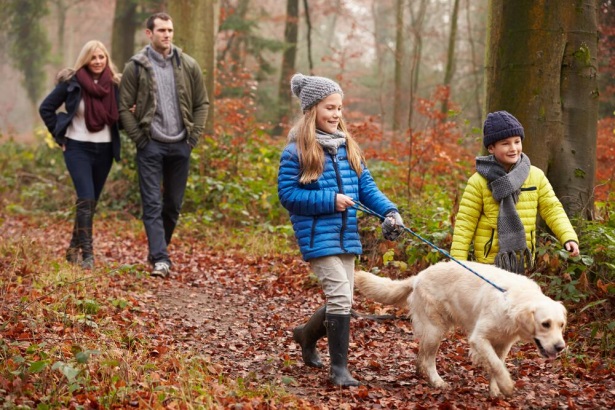 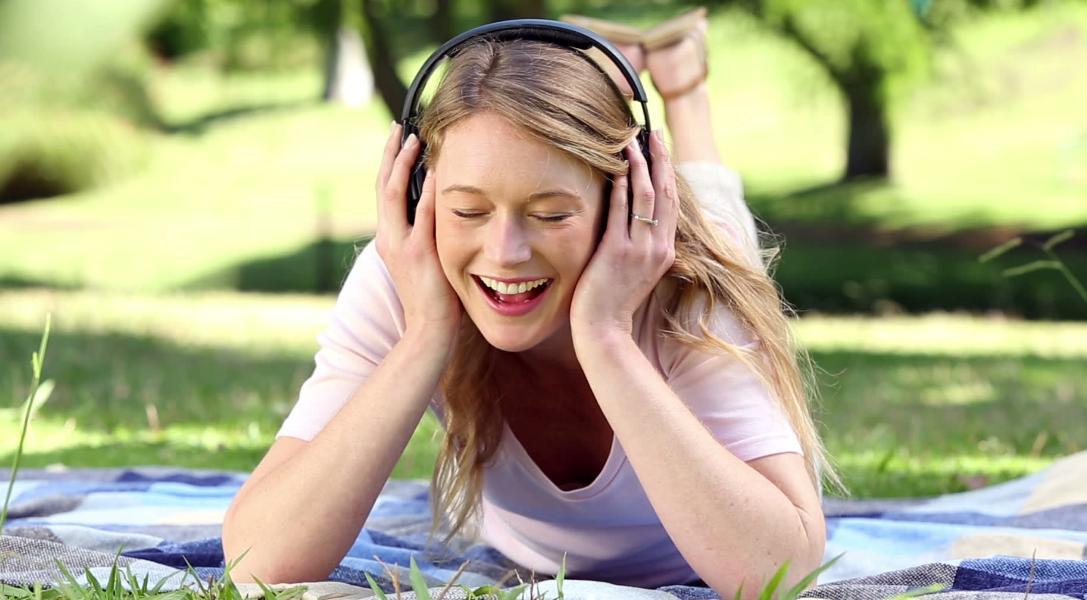 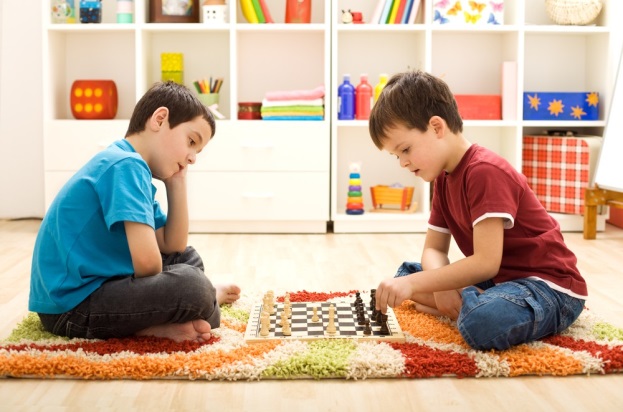 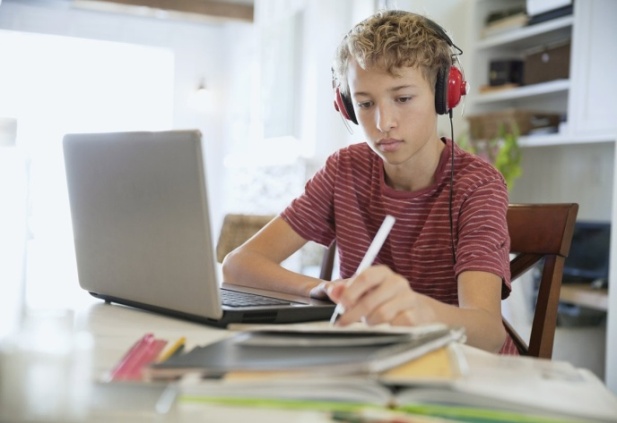 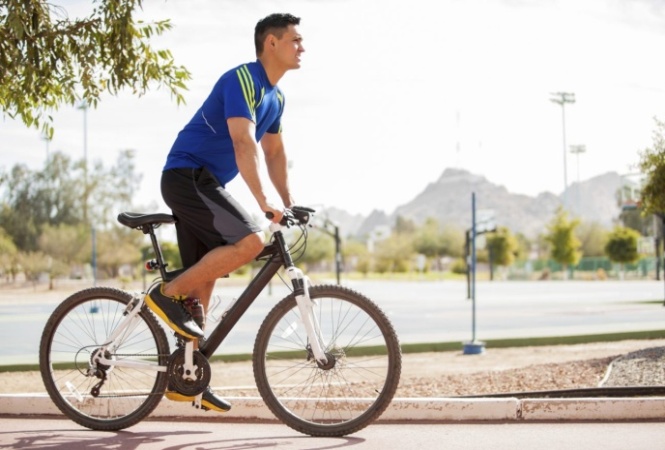 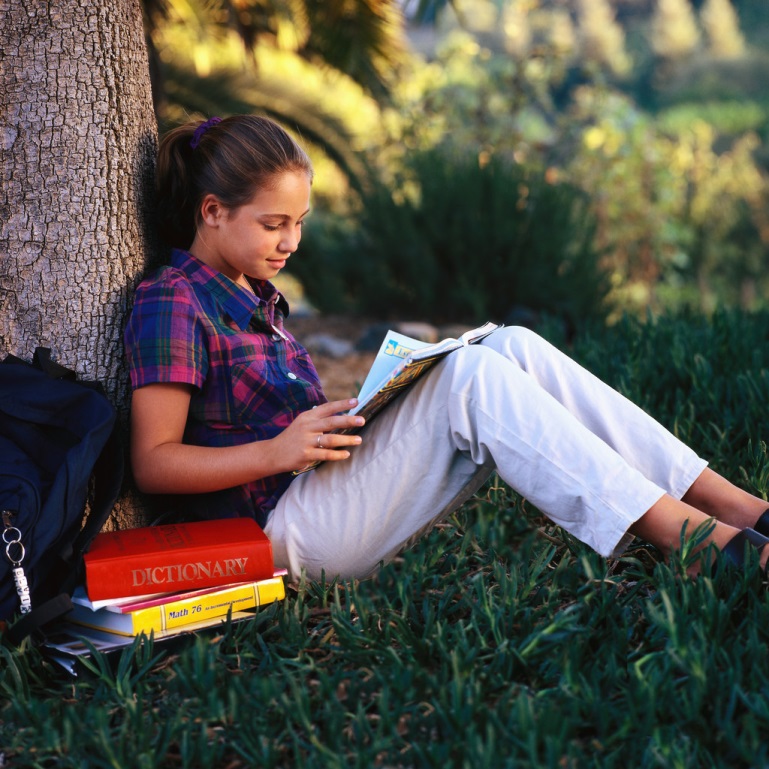 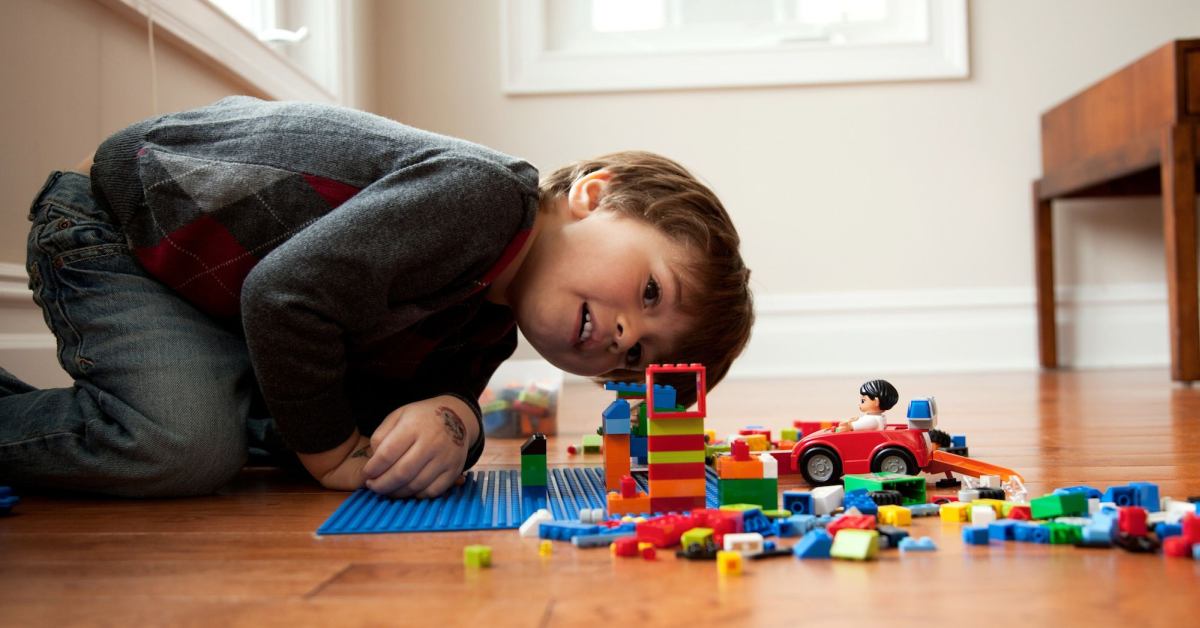 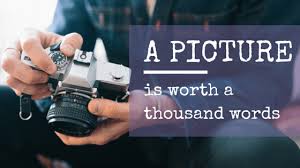 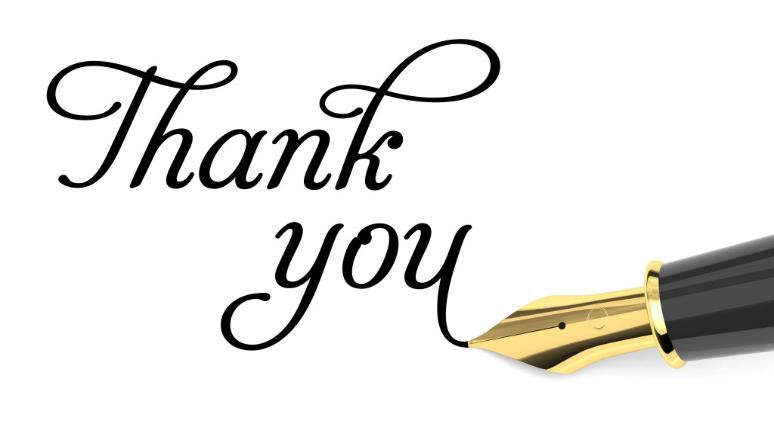 for  your work !
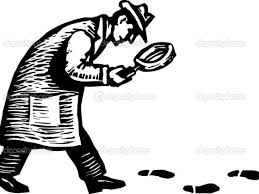